CОБАКИ – КТО ОНИ?
Выполнила ученица 1б класса 
гимназии №29 
Колосовская Софья
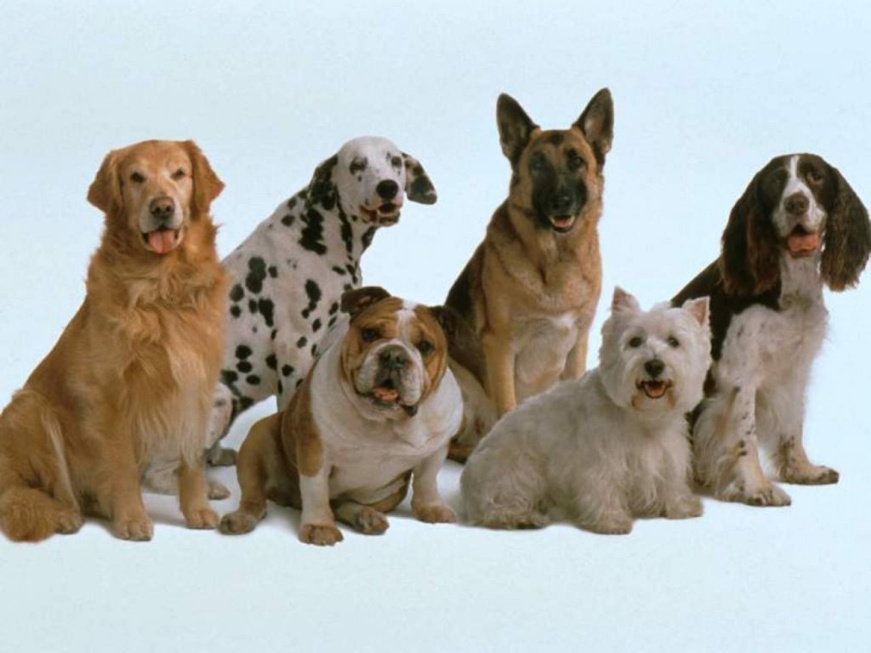 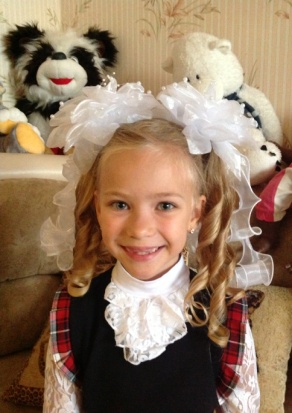 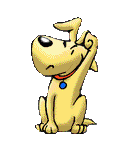 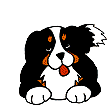 Введение.
Тема:     СОБАКИ – КТО ОНИ?
 
Проблема:    Узнать происхождение собак.
 
Гипотеза:      Предположим, что собаки произошли от волков.
 
Цель:              Провести исследование – действительно ли волки являются
                           предками собак?
Задача:            Доказать, что собаки действительно произошли от волков.
Методы 
Исследования:- Изучить литературу по данной теме.
                               - Провести сбор информации о происхождении собак.
Девиз:
Мы в ответе за тех кого приручили!!!
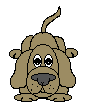 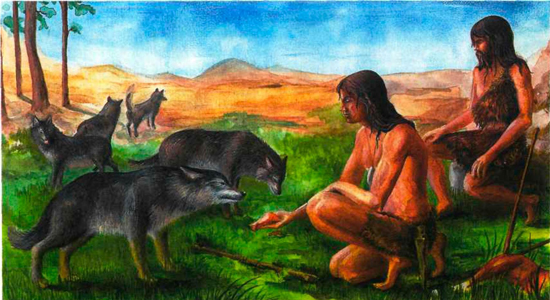 Собака – наш самый верный и самый первый друг, прирученный человеком ещё в каменном веке.
Кто же был предком собак? Волк или шакал?
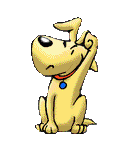 Собаки самые древние друзья человека. Много тысяч лет назад человек приручил волка. Человек тогда был охотником, он ещё не занимался ни земледелием, ни скотоводством. Прирученный волк помогал ему в охоте, а потом стал охранять жилище. Волк превращался в собаку…
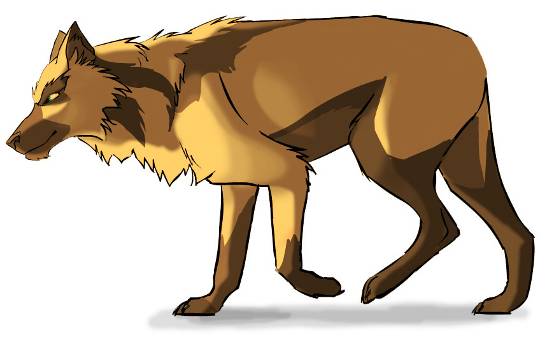 Шло время!!!
Менялся человек
Менялись и собаки
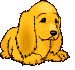 Четвероногие друзья! Их не любить никак нельзя. Они помощники в труде – надёжные, примерные. Они и выручат в беде, и в дружбе очень верные!
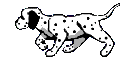 Сегодня во всем мире насчитывается более 400 пород собак.
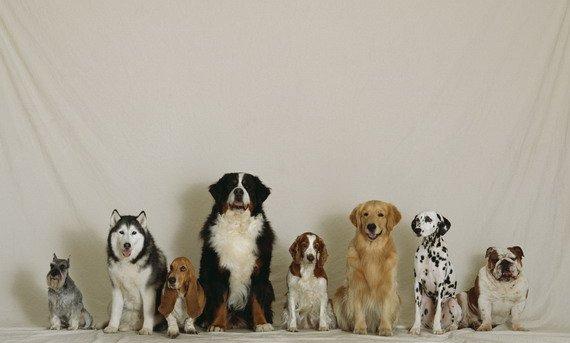 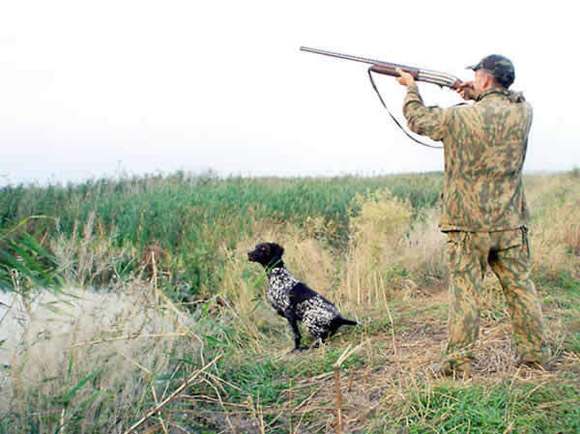 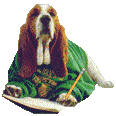 Собаки используются охотниками для 
выслеживания дичи, птиц, зайцев, оленей.
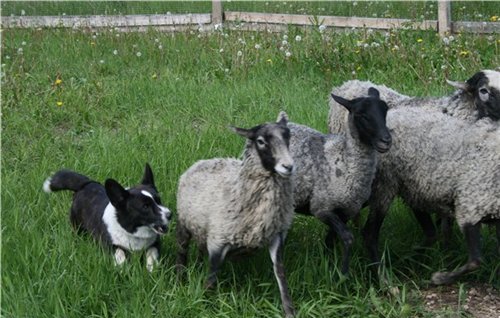 Пастухам собаки помогают
пасти стада животных.
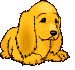 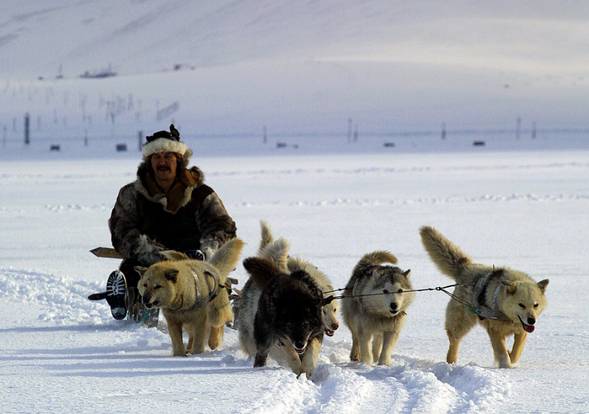 На Севере ездовые собаки перевозят упряжки
с людьми и грузами.
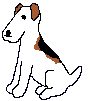 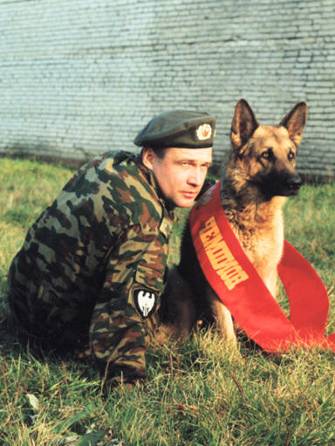 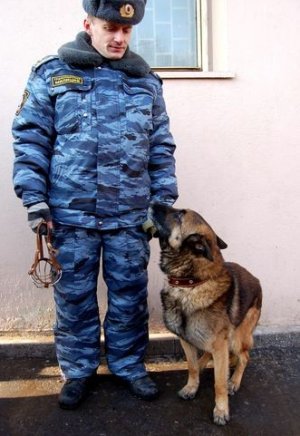 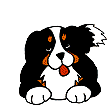 Полицейским собаки помогают 
 разыскивать нарушителей закона.
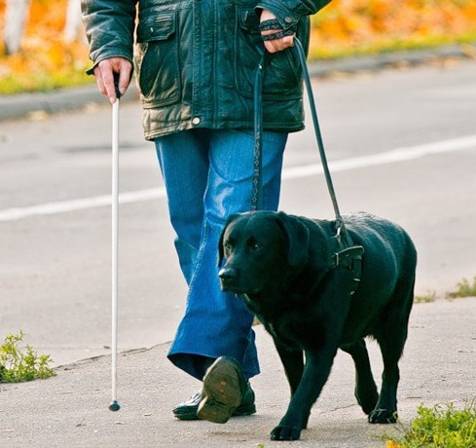 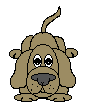 Слепым людям надёжно служат 
собаки-поводыри.
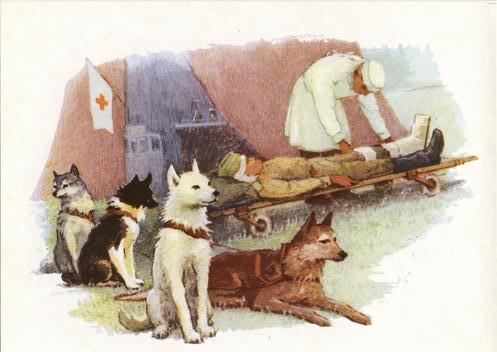 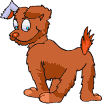 В военное время собаки спасали раненых,
доставляли боеприпасы и донесения.
Проводя свои исследования я посетила Томский Краеведческий музей.
Сотрудники музея тоже считают, что собаки произошли от волков в процессе эволюции.
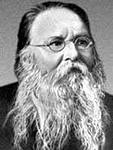 Но!!!
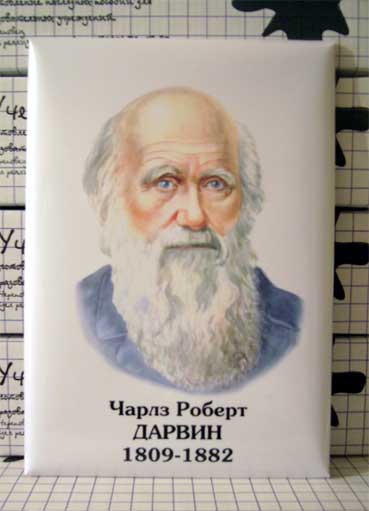 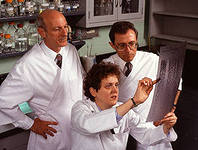 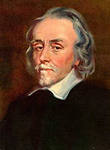 Волки не лают, а только воют или рычат, когда чуют опасность!
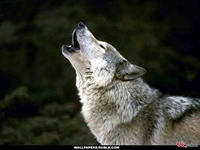 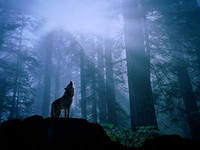 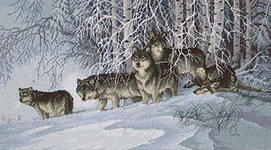 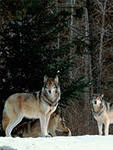 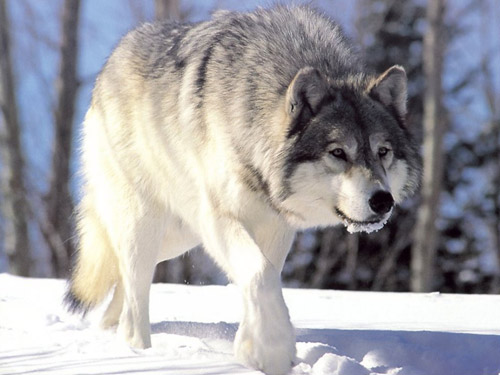 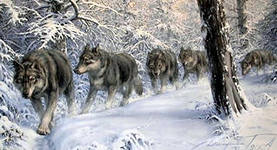 Сколько волка не корми, а он всё равно в лес смотрит!
Вы когда-нибудь видели волка в цирке?
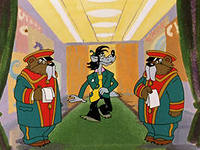 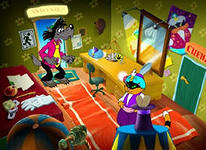 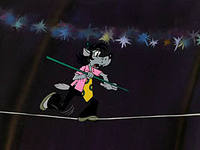 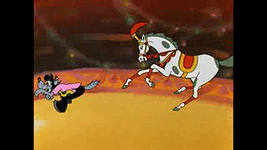 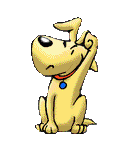 Волк практически не поддаётся дрессировке!!!
ВЫВОД:
Считаю, что  гипотеза моя о том, что собаки произошли от волков, мной не доказана.
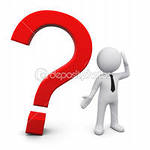 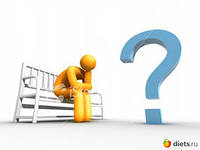 Это и по сей день остаётся большой загадкой для учёных всего мира!!!
А Вы как думаете???
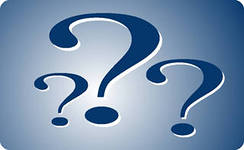 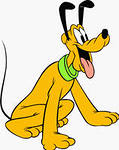 Источники:
Всемирная детская энциклопедия.
Энциклопедия АиФ.
Всемирная сеть интернет.
Спасибо  за  внимание!